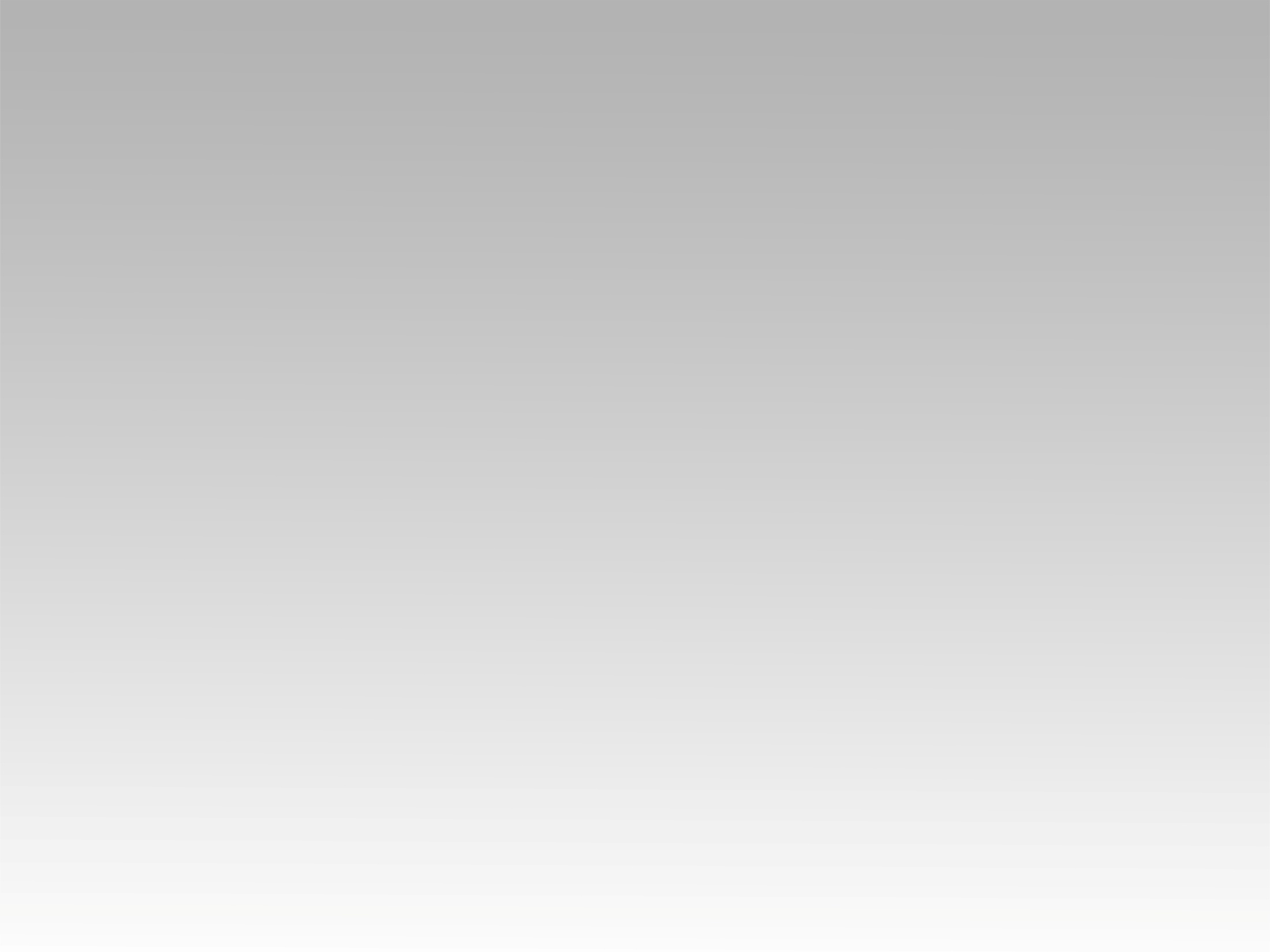 تـرنيــمة
القلب المحتاج لحنان
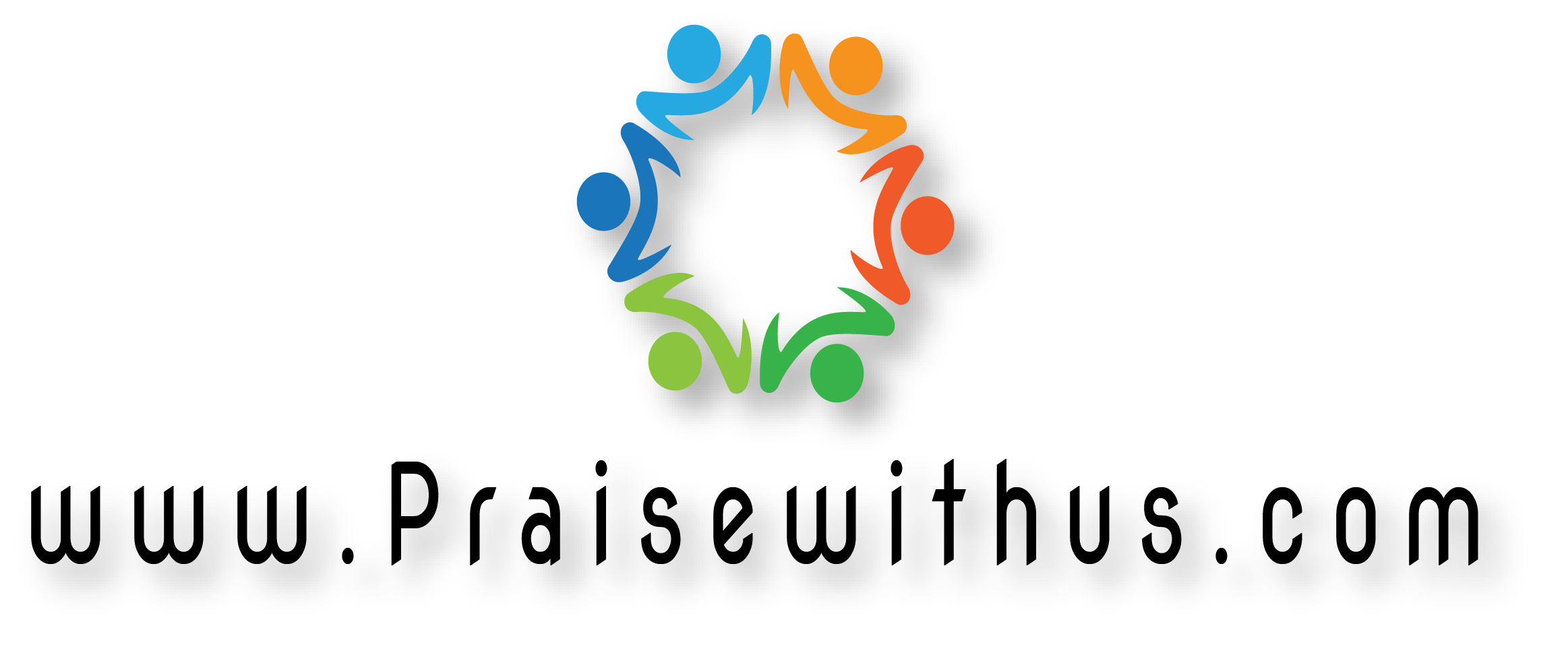 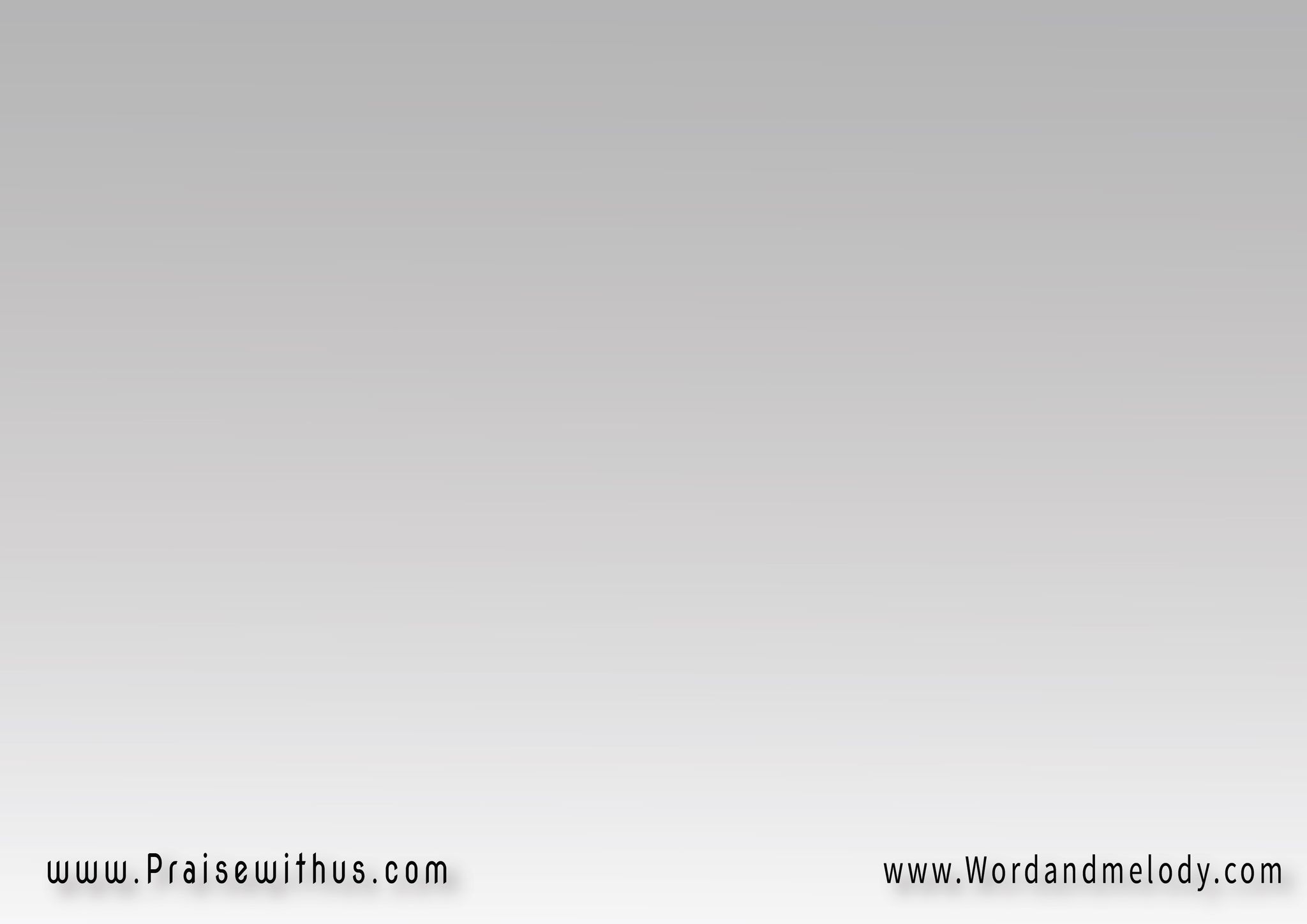 1-
القلب المحتاج لحنانيلقي مين زيك يا يسوع والنفس العطشانة أمان 
تلقى فين غيرك ينبوع
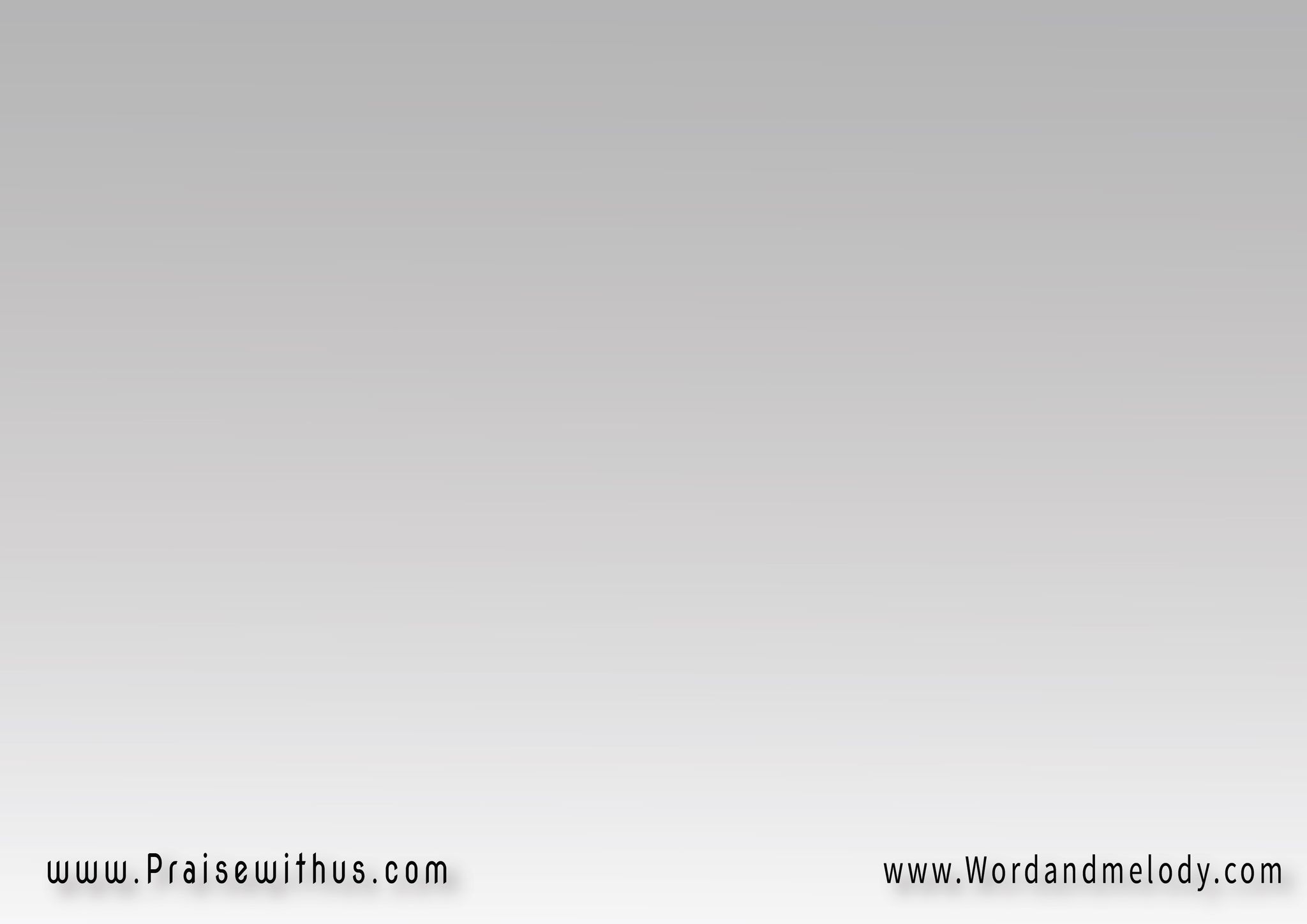 أنت راعينا يسوع الفاديكل قلوبنا إليك بتنادي شكراً شكراً ليك يا يسوع مجداً مجداً ليك يا يسوع
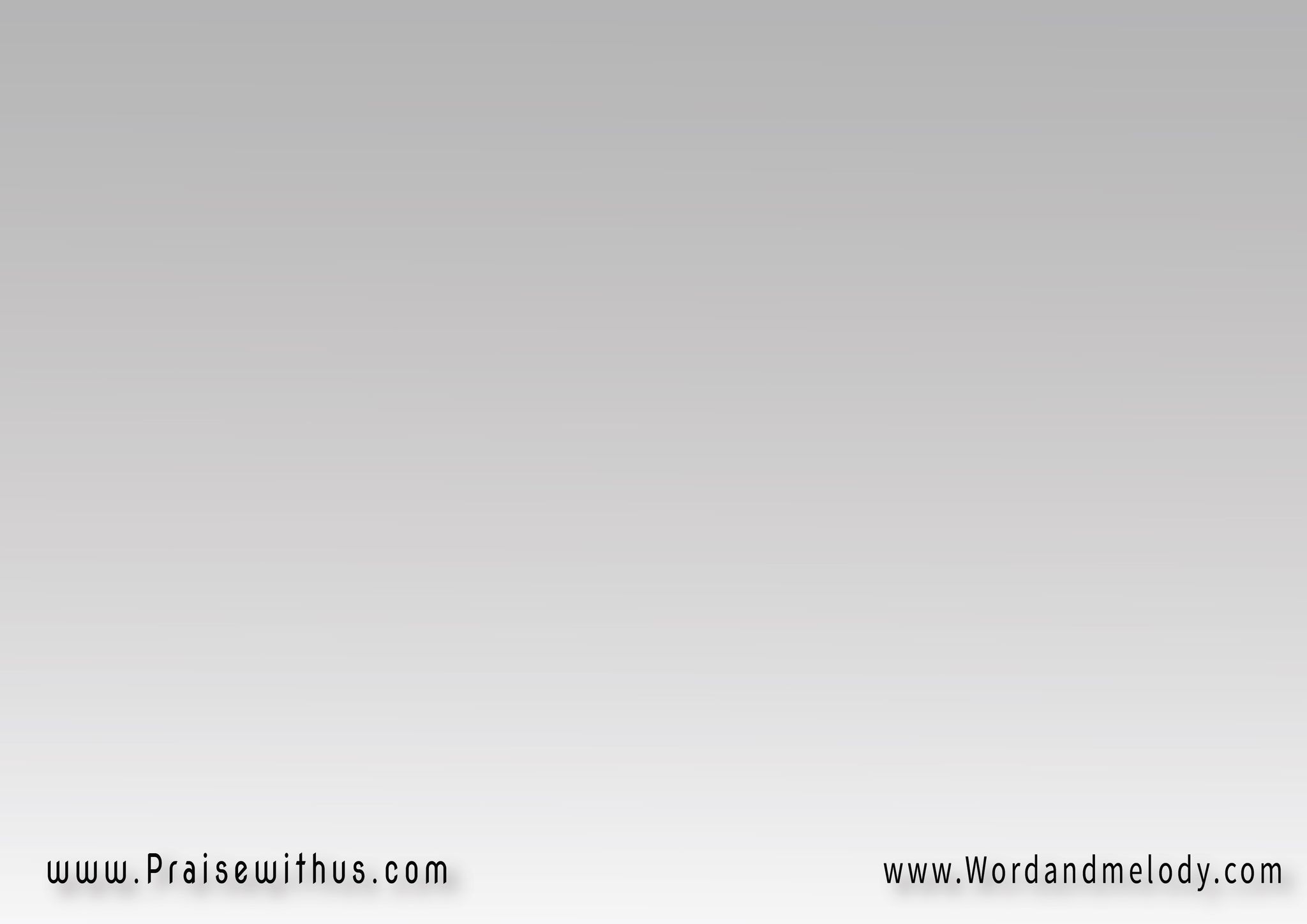 2-
العالم مليان أوجاعمش عارف مين يشكي لمين والخاطي العايش في صراع 
مين غيرك يا إلهي معين
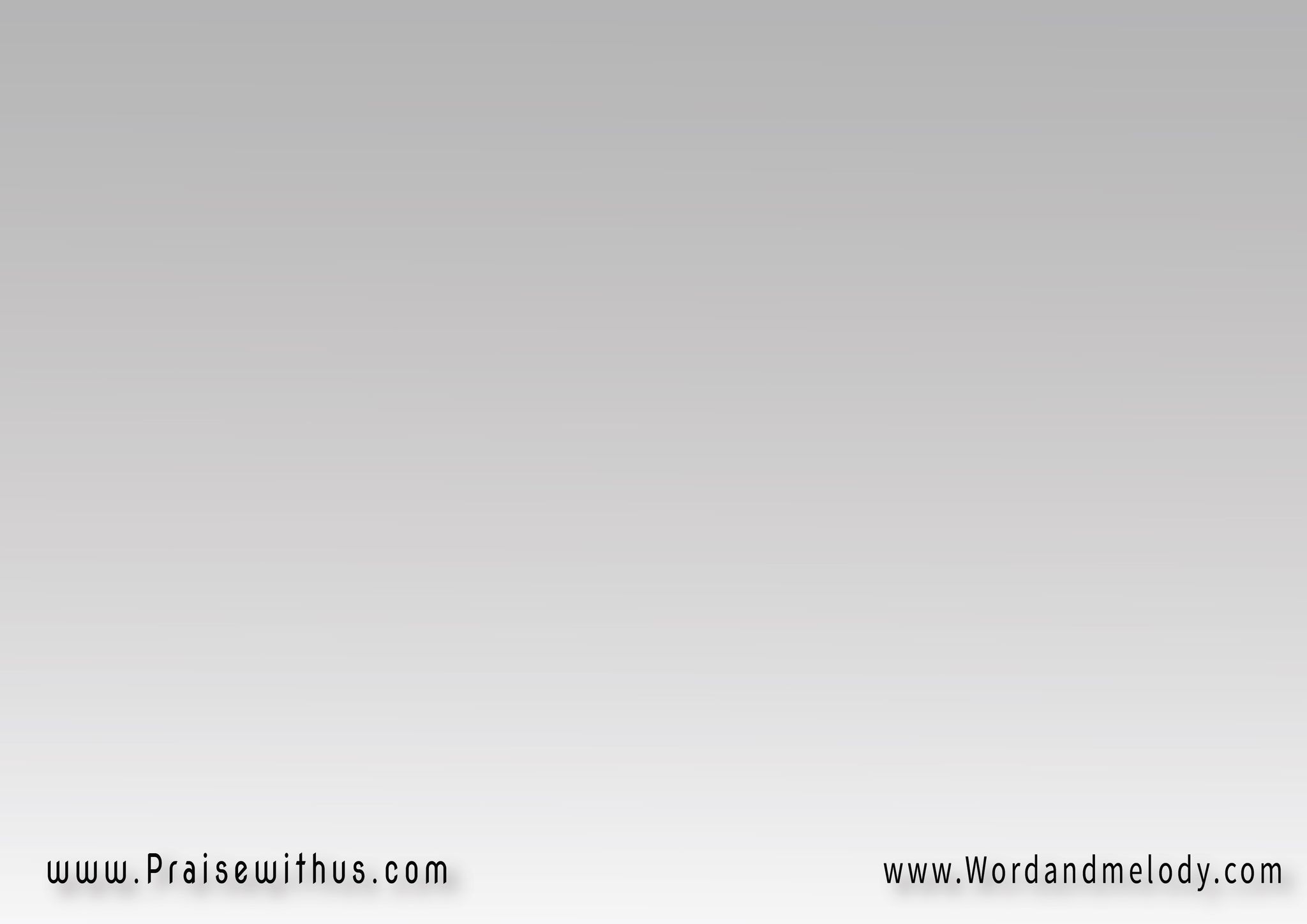 أنت راعينا يسوع الفاديكل قلوبنا إليك بتنادي شكراً شكراً ليك يا يسوع مجداً مجداً ليك يا يسوع
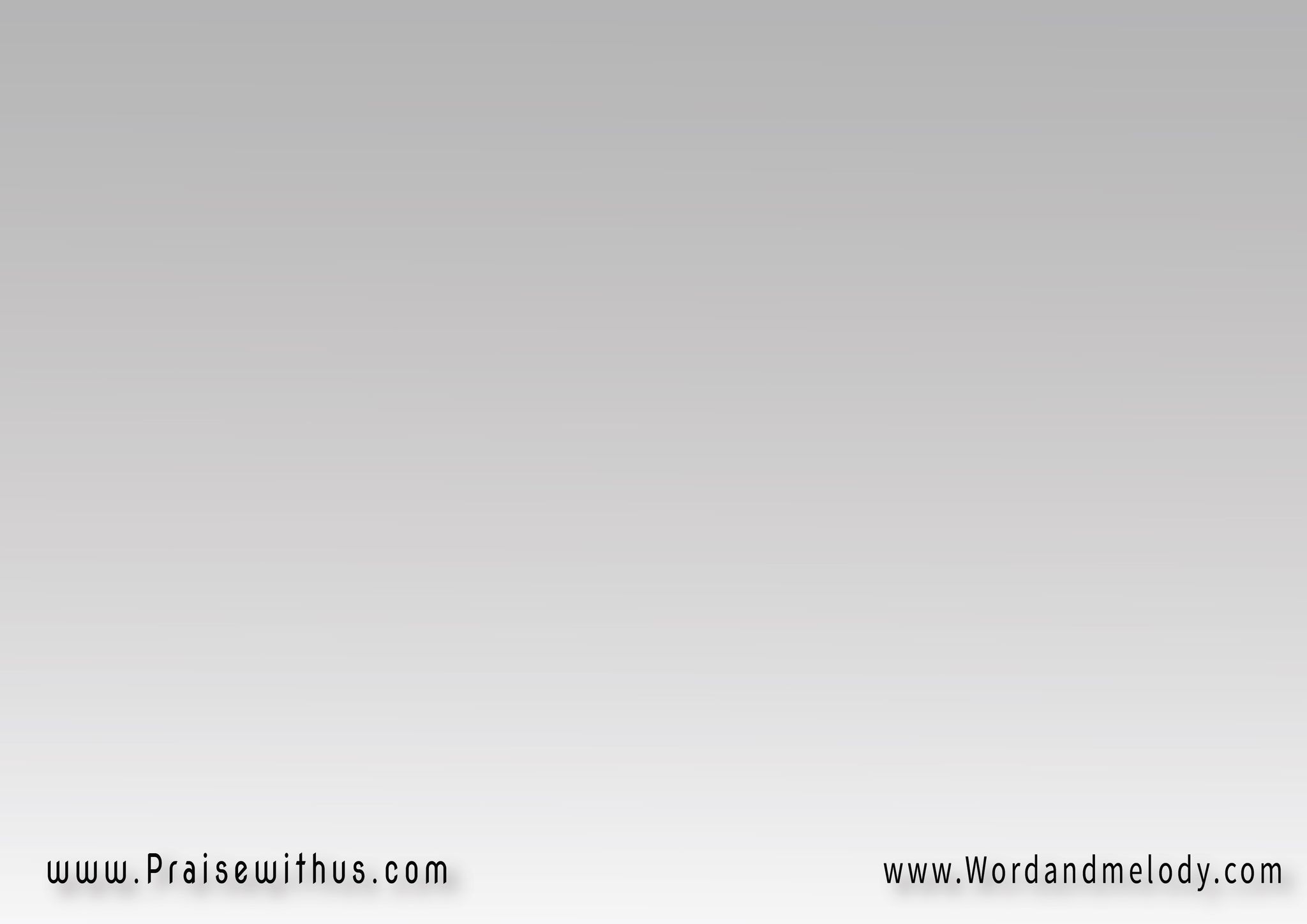 3-
عند صليبك شفت جراحواتحملت عشاننا آلام يوم ما قابلتك قلبي ارتاح أول مره أشعر بسلام
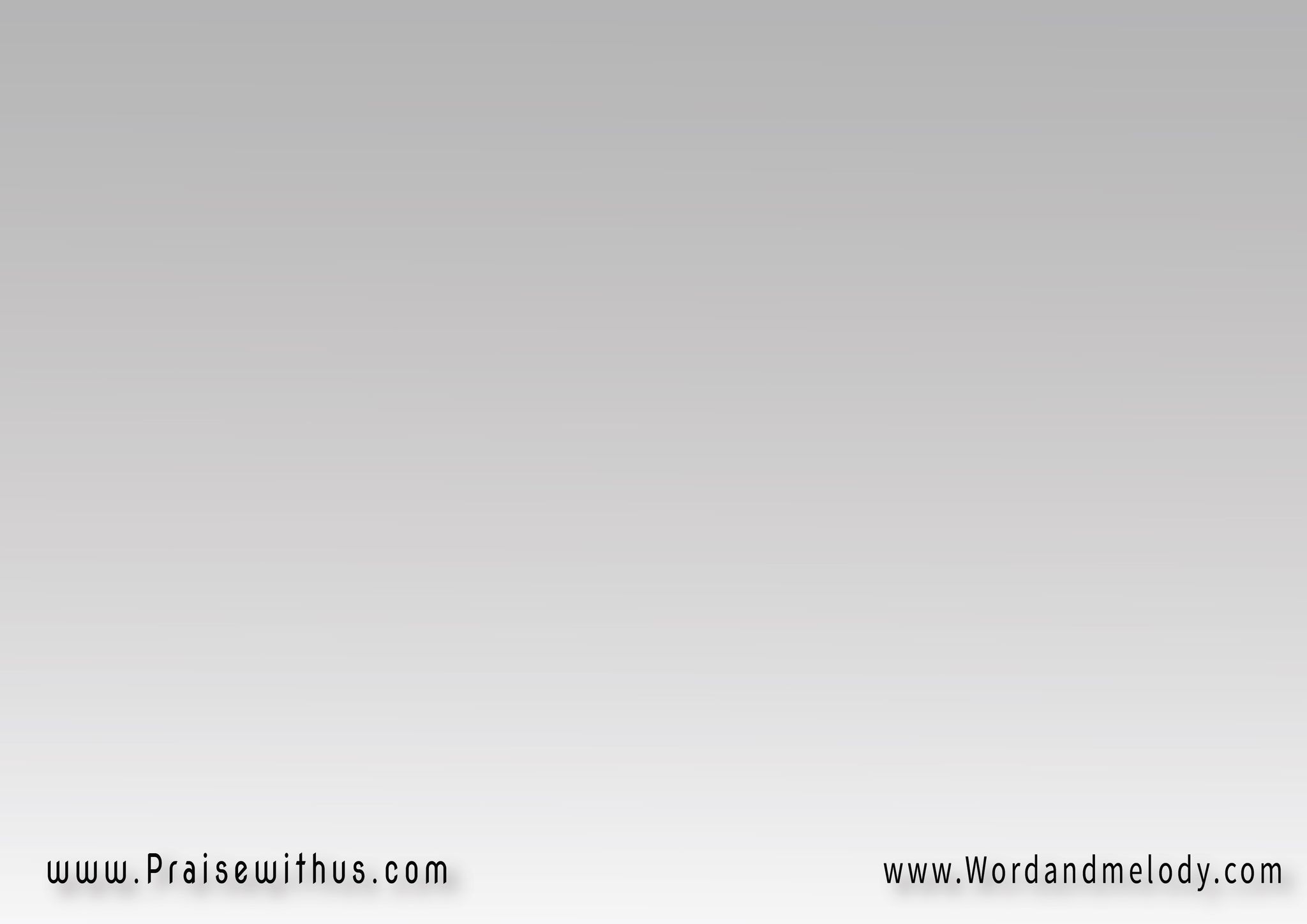 أنت راعينا يسوع الفاديكل قلوبنا إليك بتنادي شكراً شكراً ليك يا يسوع مجداً مجداً ليك يا يسوع
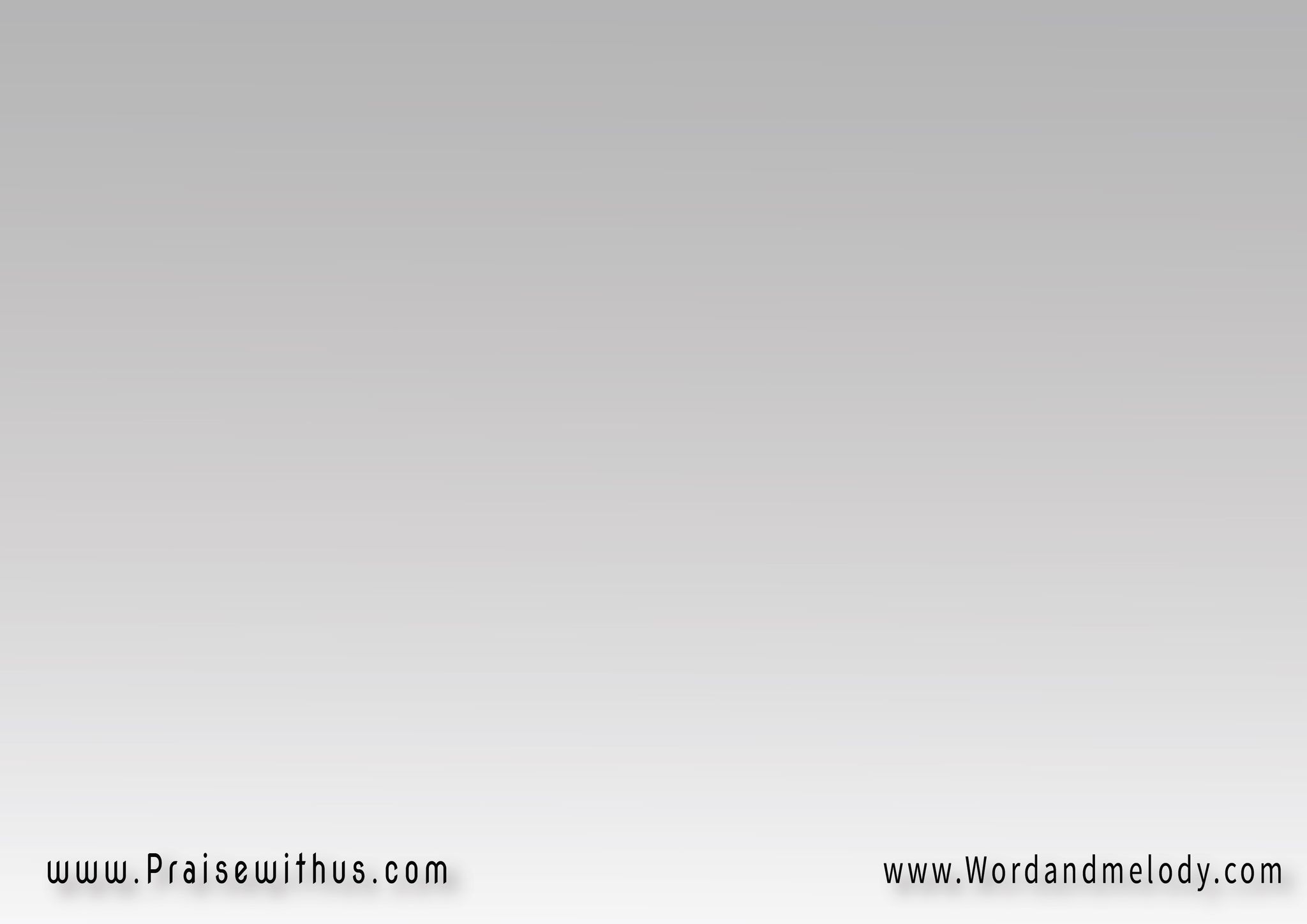 4-
تلقى الكسر قوام تداويهحتى المرض المر شافيه كل حزين متضايق مين مين غيرك هايمر عليه
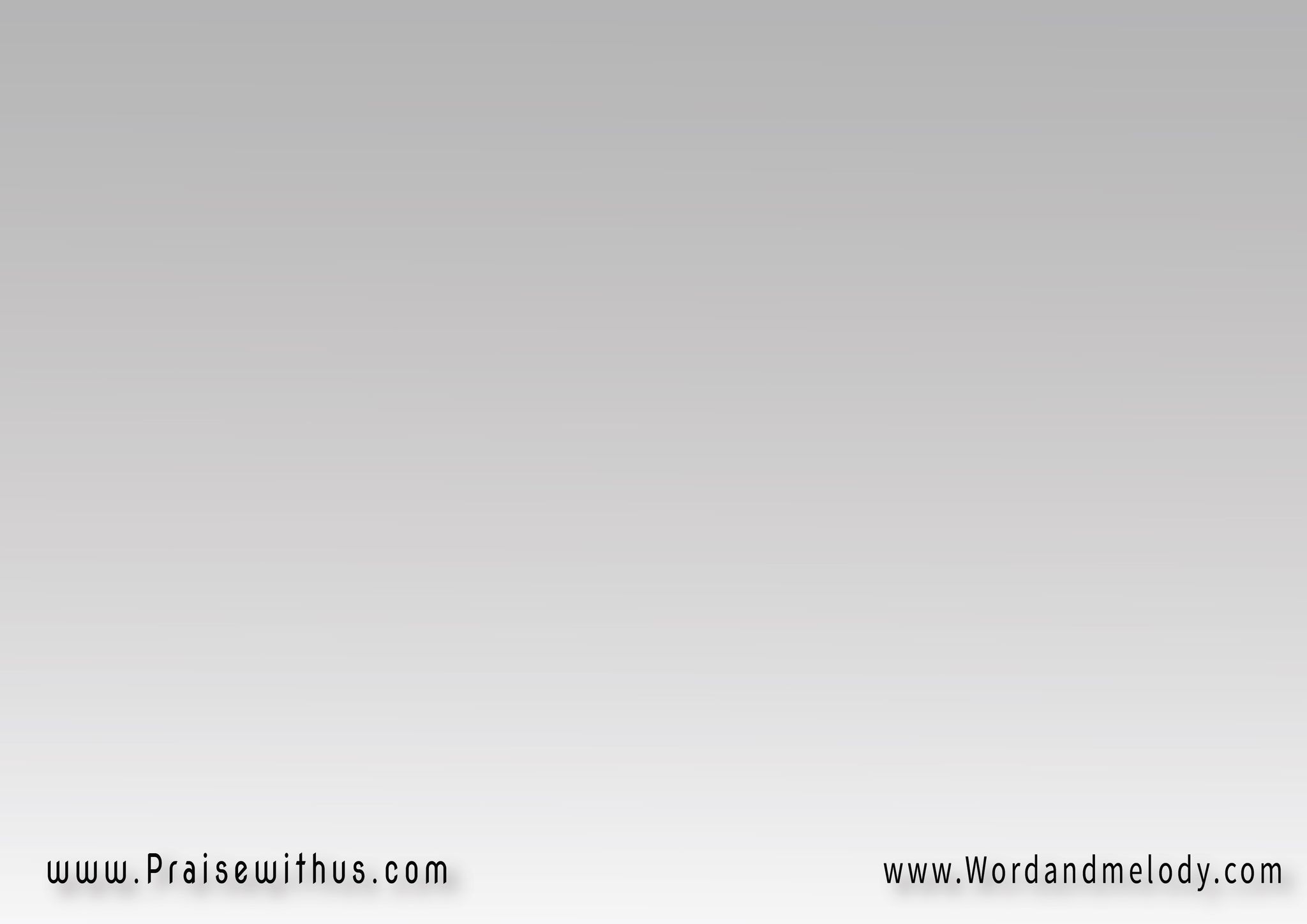 أنت راعينا يسوع الفاديكل قلوبنا إليك بتنادي شكراً شكراً ليك يا يسوع مجداً مجداً ليك يا يسوع
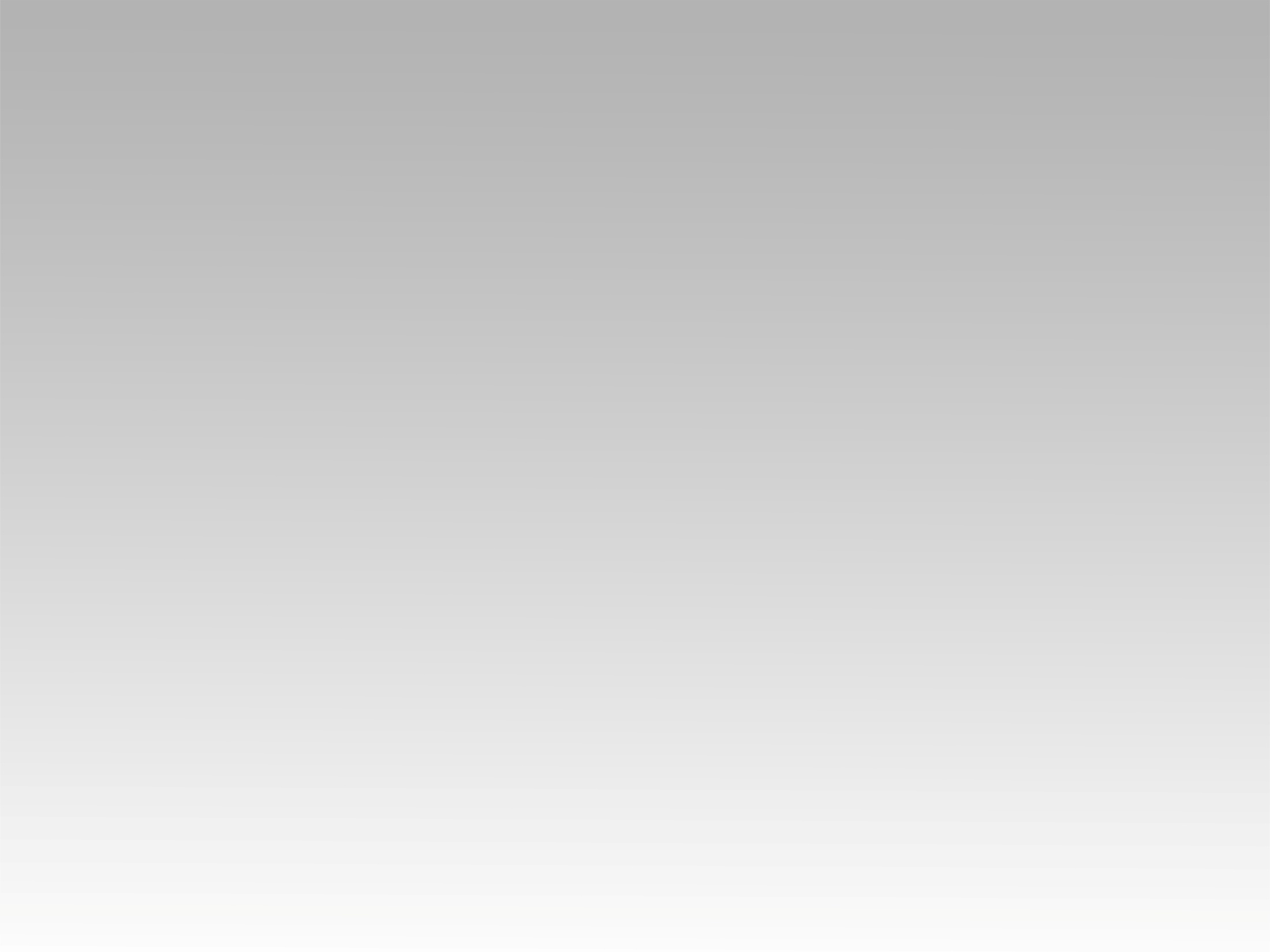 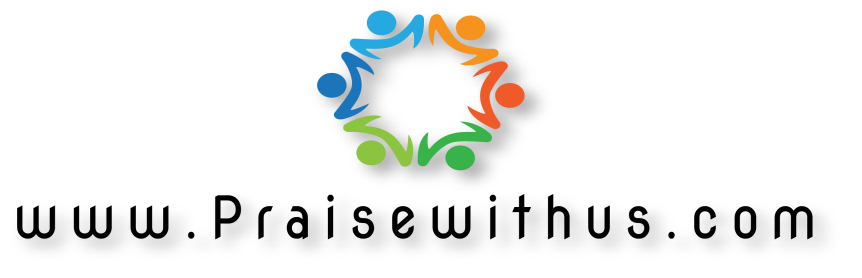